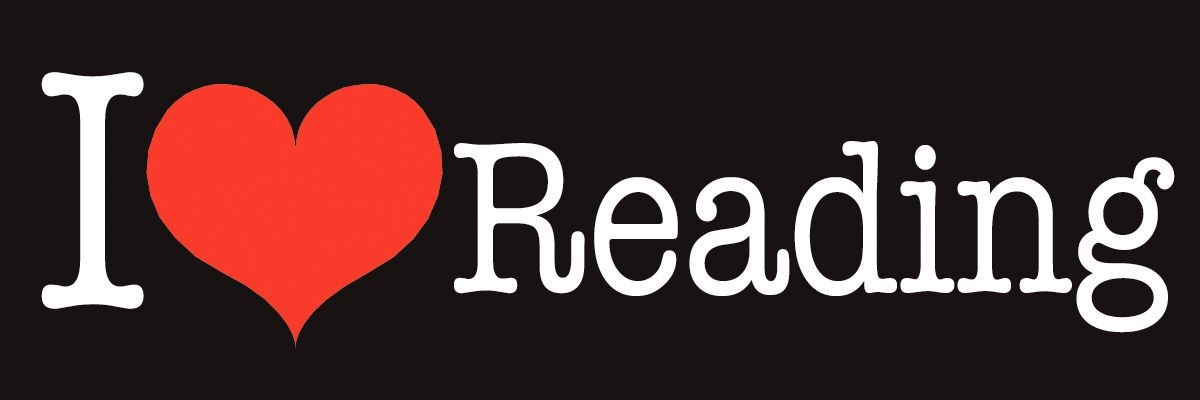 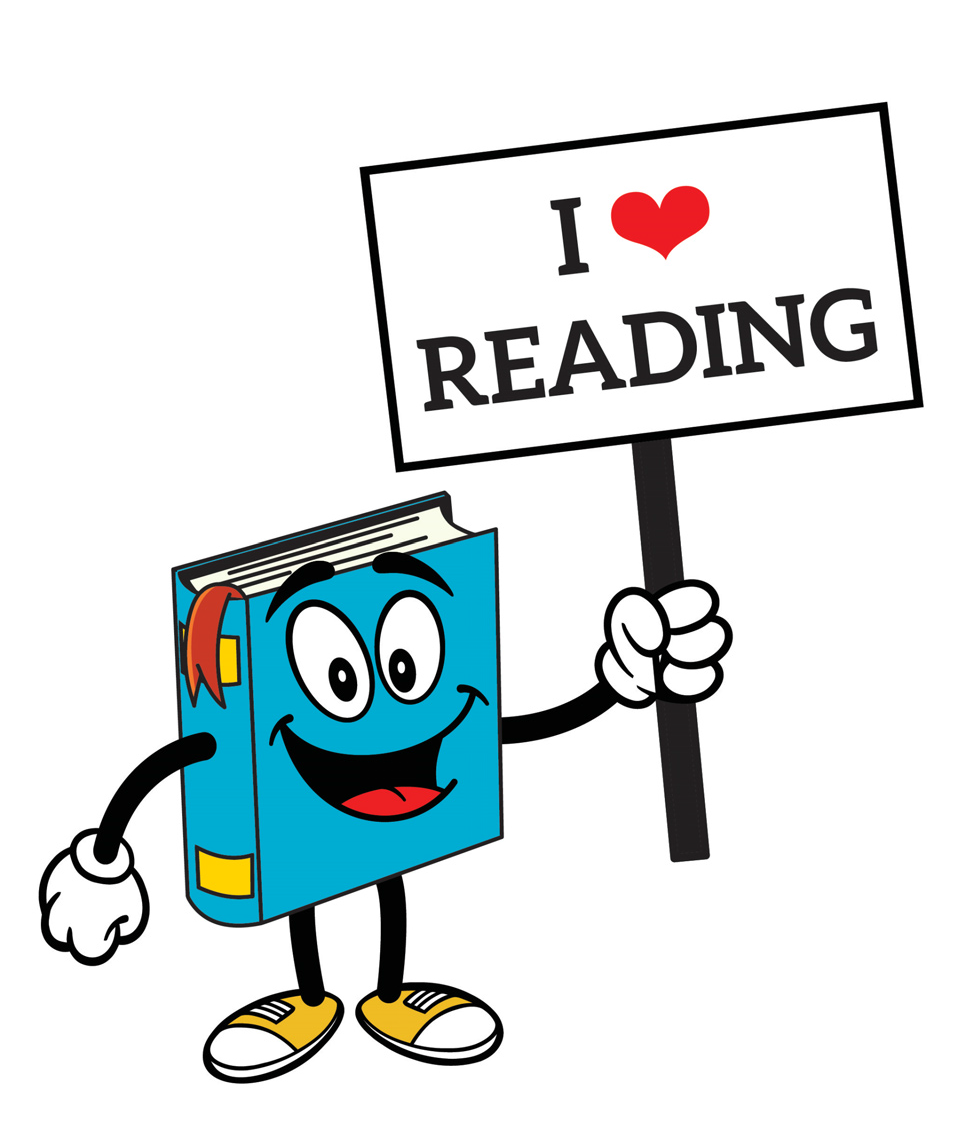 COURSE DESIGN
ENGLISH FOR ACADEMIC PURPOSES    (ESP)

              INGLÊS INSTRUMENTAL
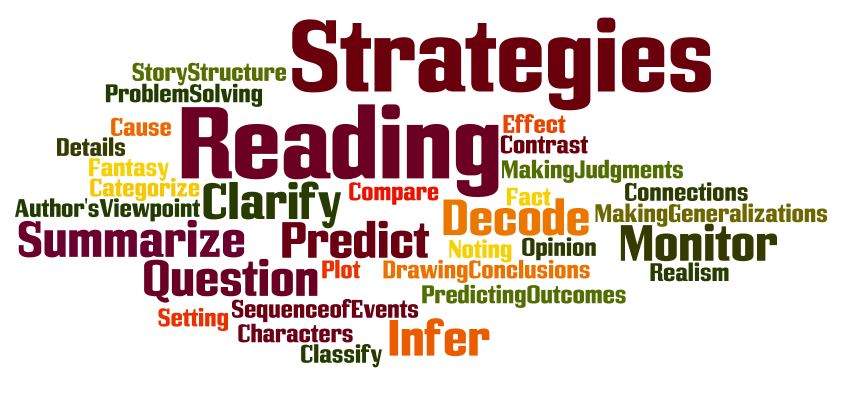 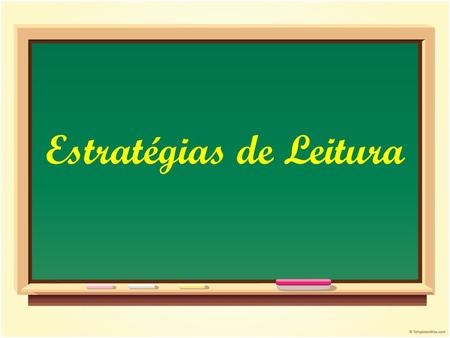 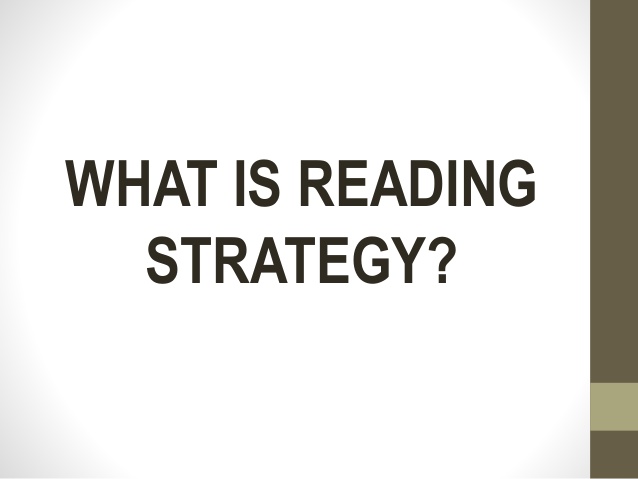 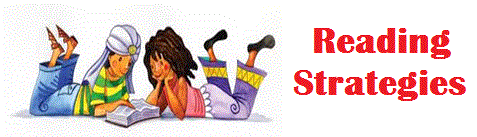 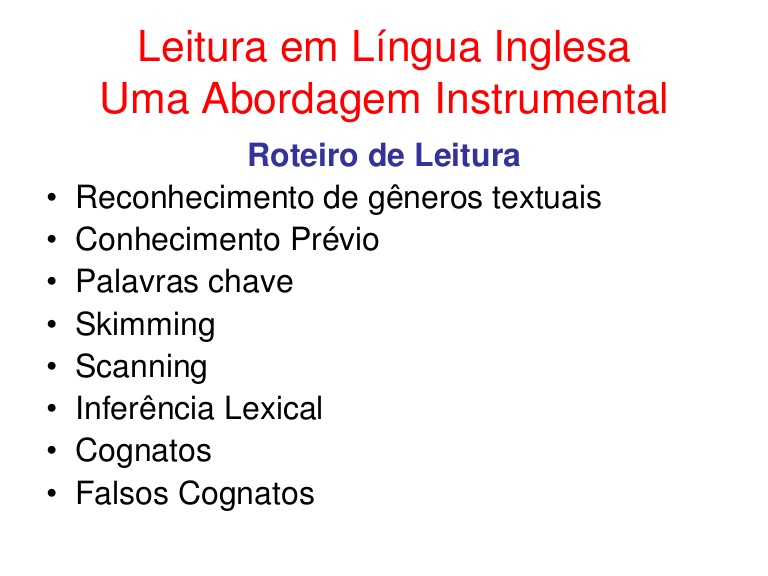 APRESENTAÇÃO

  http://www.denilsonbarbosa.com
 
Introdução à leitura em inglês - Inglês Instrumental – Vídeo 01 (5:41 min) 

https://www.youtube.com/watch?v=g-aTlgtvx88
Cognatos - Inglês Instrumental - Vídeo 02
https://www.youtube.com/watch?v=0tombPbmDkY   4:35 min
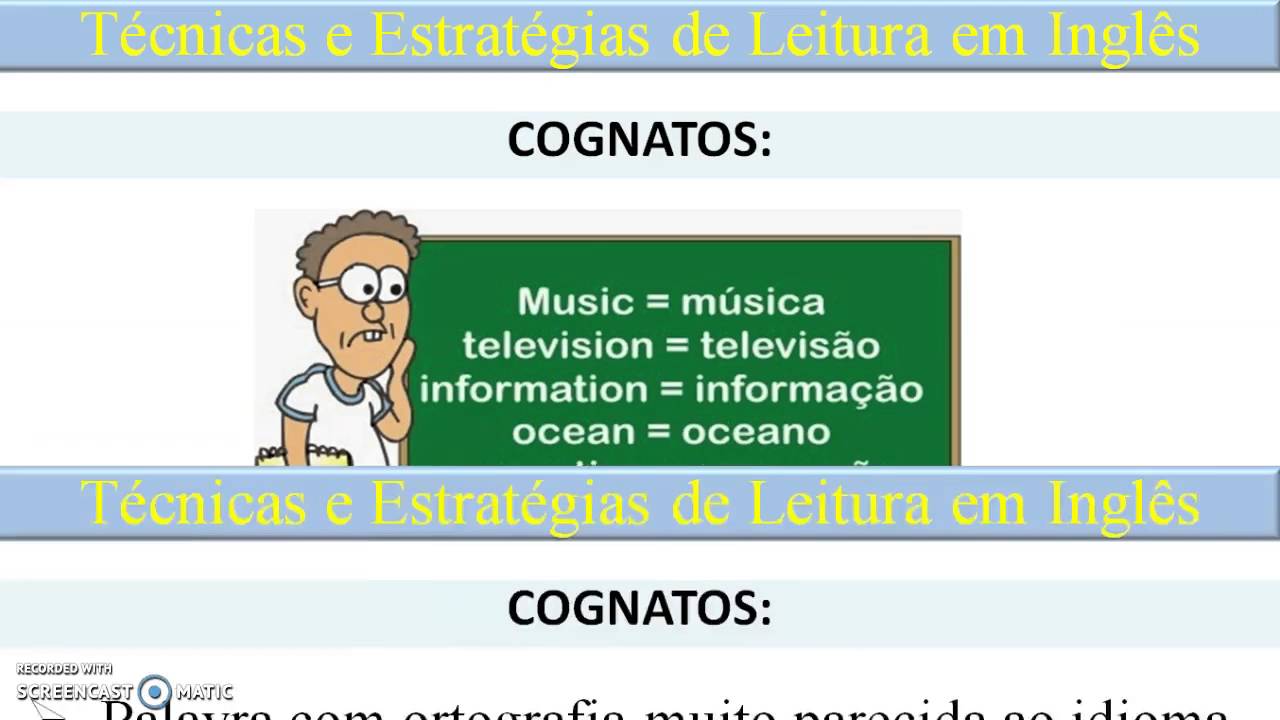